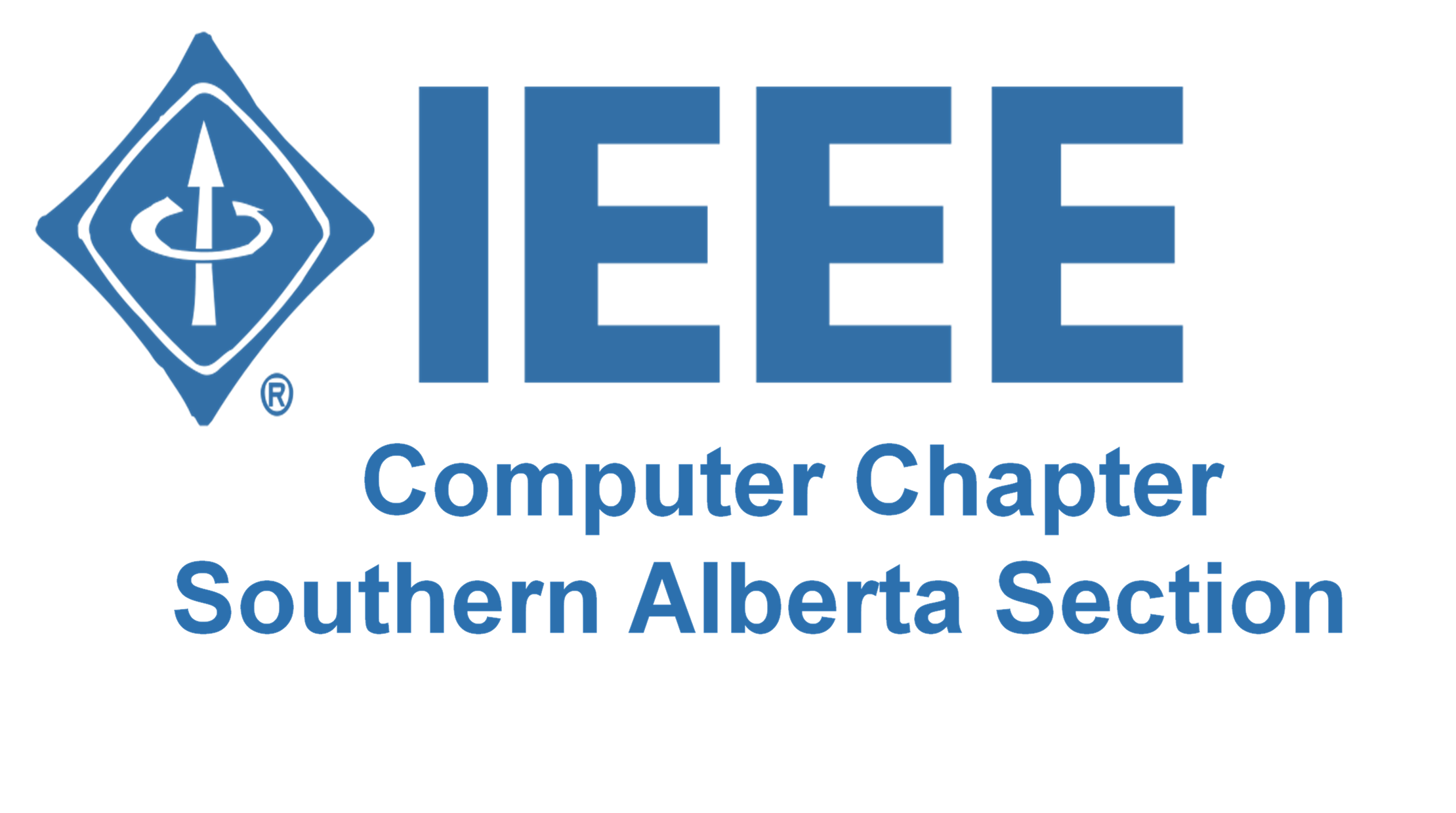 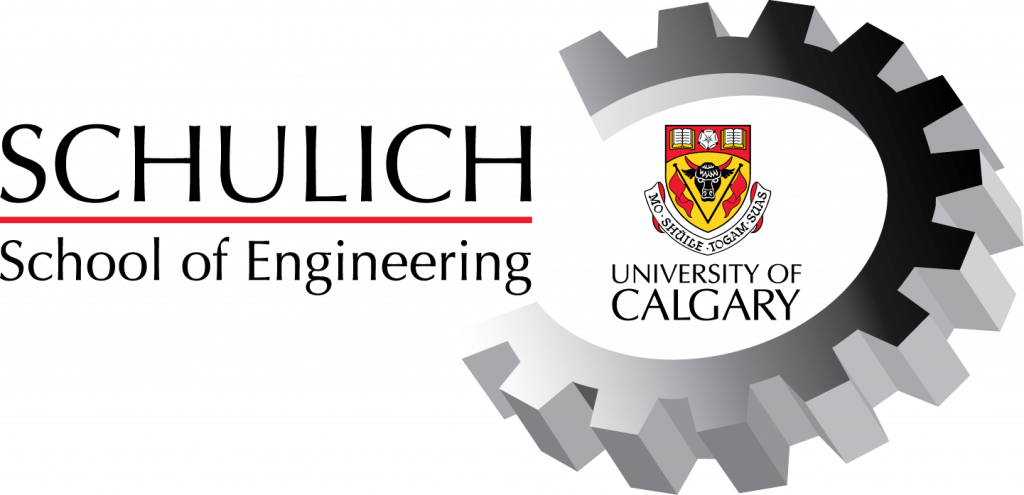 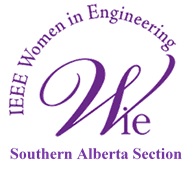 Schulich Ignite 2020
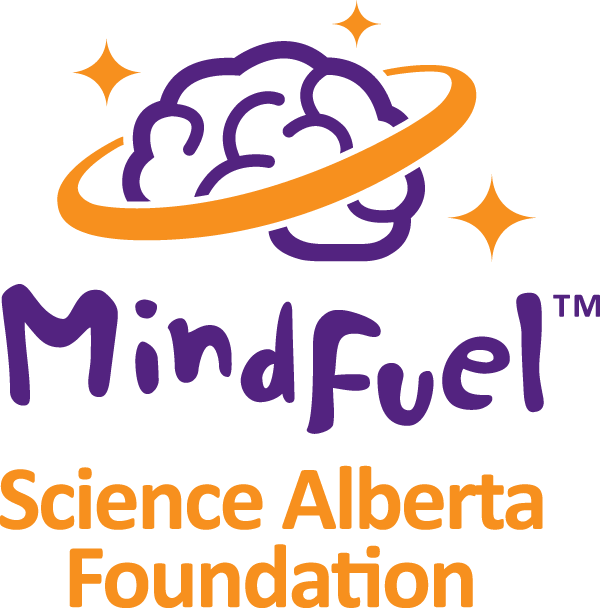 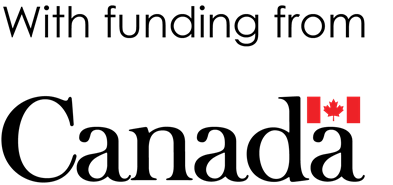 Session Overview
Review of if/elif/else
Reviewing logical expressions
Intro to lists
Intro to loops
if … else if … else Statement
if mouseY > 500:  # Top Half of the screen	  fill(255, 0, 0)	elif mouseX < 500:  # Lower left half of screen	  fill(0, 255, 0)	else:  # Lower right half of screen      fill(0, 0, 255)
    circle(mouseX, mouseY, 150)
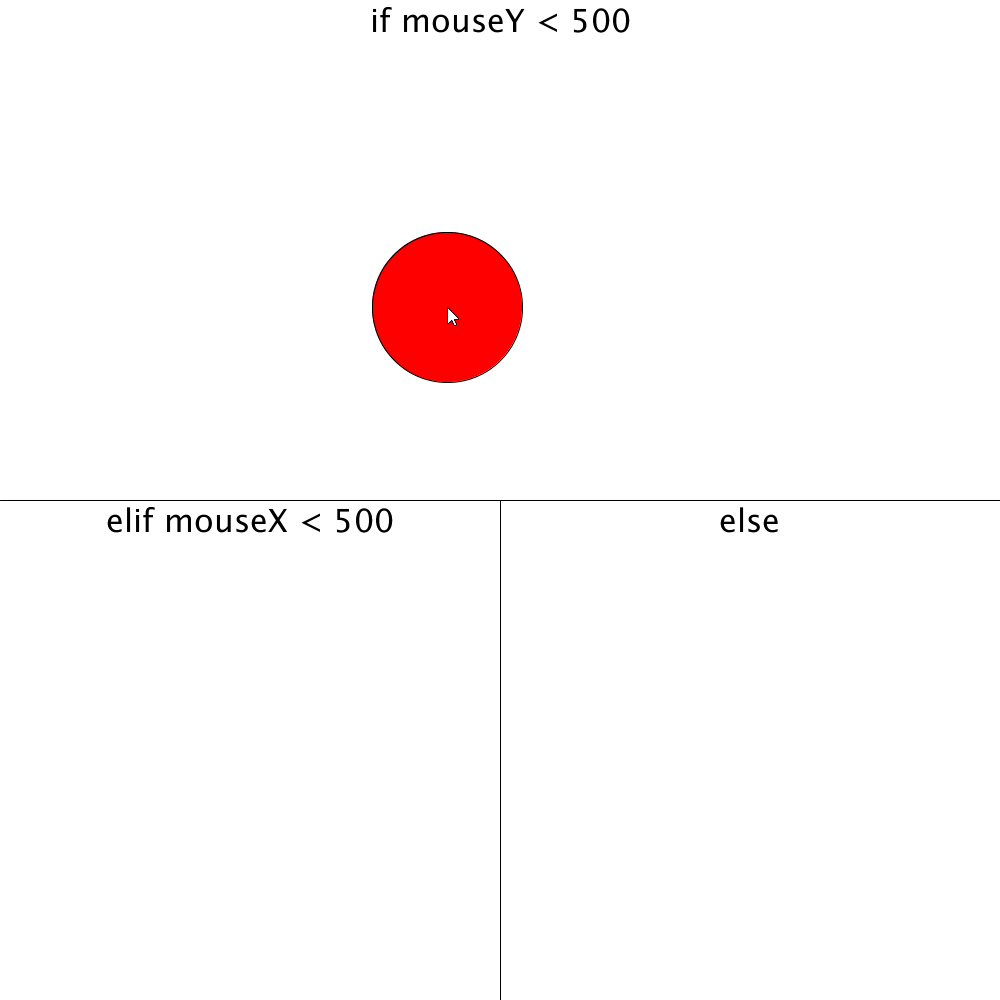 [Speaker Notes: # Draws a Venn Diagram to illustrate if, elif and else

def setup():
    size(1000,1000)

def draw():
    background(255)              # Draw White Background
    line(0, 500, 1000, 500)      # Draw line from (0,500) to (1000, 500)
    line(500, 500, 500, 1000)    # Draw line from (500, 500) to (500, 1000)

    if mouseY < 500:             # Top Half of the screen
        fill(255, 0, 0)

    elif mouseX > 500:           # Lower left half of screen
        fill(0, 255, 0)

    else:                        # Lower right half of screen
        fill(0, 0, 255)

    circle(mouseX, mouseY, 150)  # Draw Circle at (mouseX, mouseY) with Radius = 150

    # Text labels to make it easier to understand
    fill(0) # Make Text black

    textSize(32)
    textAlign(CENTER)
    text("if mouseY < 500", 500, 32)
    text("elif mouseX > 500", 250, 532)
    text("else", 750, 532)]
Logical expressions
The statement “Programming is fun AND useful” is true, because programming is fun as well as useful!
The statement “At 22°C, water is a liquid AND a solid” is false, since water is not a solid at this temperature 
But the statement “At 22°C, water is a liquid OR a solid” is true, since water is ONE of those things (a liquid)
Logical Expressions (not + And) Example
# Don't need to be global because they reset every time
    top = mouseY < 500
    bottom = mouseY > 500
    right = mouseX > 500
    left = mouseX < 500
    # Colours
    if top and left:
        fill(255, 0, 0)
    elif bottom and right:
        fill(0, 255, 0)
    else:
        fill(0, 0, 255)
    # Shapes
    if right and not bottom:
        square(mouseX, mouseY, 150)
    else:
        circle(mouseX, mouseY, 150)
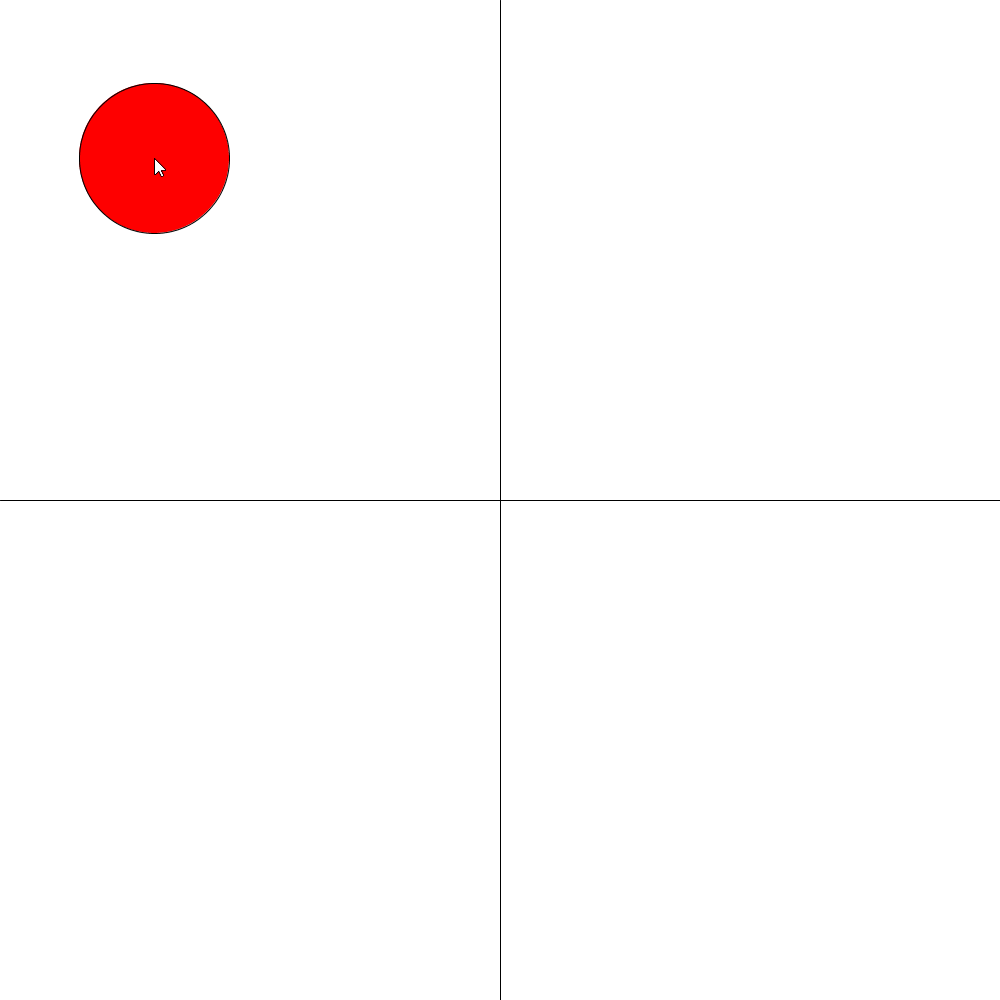 [Speaker Notes: # Creates a grid that changes colour and shape based on position of mouse

def setup():
    size(1000,1000)
    
def draw():
    background(255)
    
    # Guiding lines to make things easier to see
    line(500, 0, 500, 1000)
    line(0, 500, 1000, 500)
    
    # Don't need to be global because they reset every time
    top = mouseY < 500
    bottom = mouseY > 500
    right = mouseX > 500
    left = mouseX < 500

    # Colour changes
    if top and left:
        fill(255, 0, 0)
    elif bottom and right:
        fill(0, 255, 0)
    else:
        fill(0, 0, 255)
    
    # Shape changes
    if right and not bottom:
        square(mouseX, mouseY, 150)

    else:
        circle(mouseX, mouseY, 150)]
Exercise 0: Bouncing Back (Review)
Draw a circle that moves to the right and bounces (i.e. changes directions when it hits an edge of the window.
Hint: Ask your mentors questions!
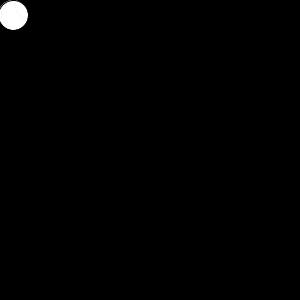 [Speaker Notes: radius = 20
speed = 3

x = radius + 1

def setup():
    size(400, 200)
    ellipseMode(RADIUS)

def draw():
    global radius, speed
    background(0)
    ellipse(x, radius, radius, radius)
    
    if x <= radius or x >= width - radius:
        speed *= -1
        x += speed]
Exercise 0.5: ScreenSaver (Review)
Make the circle from Exercise 0 start in a random direction and bounce like a screensaver.
Hint: Ask your mentors questions!
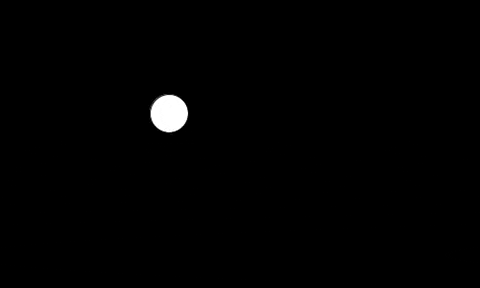 [Speaker Notes: x = 250
y = 50
xVel = 5
yVel = 5

def setup():
    global x, y
    size(600, 600)
    
    # Start in random position
    x = random(100, 500)
    y = random(100, 500)

def draw():
    global x, y, xVel, yVel
    background(0, 0, 0)
    
    if x >= width - 25 or x <= 25:
        xVel *= -1
        
    if y >= width - 25 or y <= 25:
        yVel *= -1
        
    x += xVel
    y += yVel
    
    ellipse(x, y, 50, 50)]
List
What’s a list?
An list holds multiple values - handy for storinga lot of whatever you want! 
It allows you to create a whole bunch of similar variables at the same time
Lets us reduce the number of separate variables we have to make
[Speaker Notes: Shopping list analogy]
How do I make a list?
[] tells the computer that we want to make a list
Lists can hold any type of data: numbers, strings, booleans, or anything else!	   # Create a list of numbers            		random_numbers = [101, -2, 303, 44]

			# Create a list of student names			students = [“Henry”, “Alice”, “Jack”, “Alex”]
Inside a list
A list’s data is accessed via an index. If we had
	my_numbers = [101, -2, 303, 44]LISTS START AT INDEX 0
So, to get the third value in the list, you would need to use index 2
print( my_numbers[2] )
[Speaker Notes: When we create arrays we are creating spots to put the variables, imagine if your had a filing cabinet, and you were putting folders away, you would have subsections to help organize your folders. This is a similar idea, where the different indexes are the subsections which are separating your folders. So if we flip through the sections until we get to index 2 and pull out the variable inside of it, we see the value is 303.
Like many computer things, this has a little quirk to it, where indexing starts at 0 rather than 1, so to grab the third variable the index for it is actually 2.]
Making our list bigger
# Empty shopping list
shopping_list = []
	
# We start adding strings to the end
shopping_list.append(“eggs”)
shopping_list.append(“ham”)
shopping_list.append(“cheese”)
shopping_list.append(“onions”)
Getting the length of our lists
If we want to see how long our list is, we can use len()For example, if we had a list of students:
students = [“Henry”, “Alice”, “Jack”, “Alex”]To print its length, we could just do:
amount = len(students)print(amount)# This will print out: 4
Using Lists is just like Using Variables
sizes = [30, 40, 6]
# We can use it for drawingcircle(100, 100, sizes[0])
# Or for changing other variablesx = sizes[1] + 3
# And we can also update the list toosizes[2] = 20 * 30
Exercise 1: moving balls
Use lists to draw 4 balls that will all move down the screen at different speeds!

Hint: Use two different lists, one for their speeds, and one for their y-positions
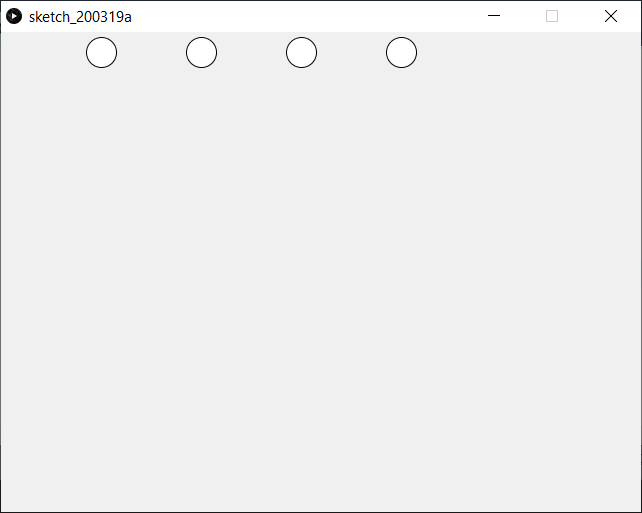 [Speaker Notes: balls = [ 20, 20, 20, 20 ]
speeds = [ 1, 3, 4, 2 ]

def setup():
    size(640, 480)

def draw():
    global start
    background(240)
    
    circle(100, balls[0], 30)
    circle(200, balls[1], 30)
    circle(300, balls[2], 30)
    circle(400, balls[3], 30)
    
    balls[0] += speeds[0]
    balls[1] += speeds[1]
    balls[2] += speeds[2]
    balls[3] += speeds[3]]
Loops
(The basics)
What are Loops?
Loops repeat code a certain number of times
def draw(): is just a big loop that repeats forever!
Start of Loop
   # Code…
End of Loop

Today we’ll learn the most common type of loop: for loops
Loops can Repeat Code in Lists
Every item on this shopping list will be printed out

shopping_list = [“eggs”, “ham”, “cheese”, “onions”]

for item in shopping_list:
	# This is repeated for all items in shopping_list
	print(item)
Exercise 2: Simple dartboard
Make a simple dartboard, with a few rings of different sizes

Hint: Make an array of diameters, and use that in your loop to draw the circles
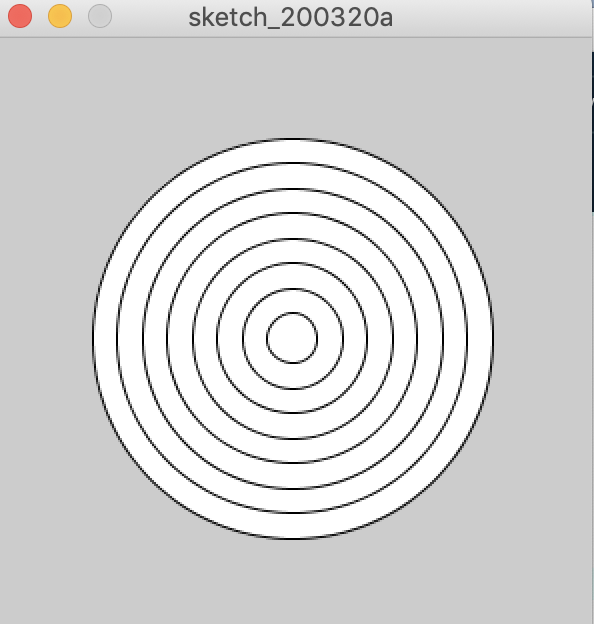 [Speaker Notes: circles = [200, 175, 150, 125, 100, 75, 50, 25]

# Since we're only drawing things once, we can do everything inside of setup this time
def setup():
    global circles
    
    size(300, 300)
    
    for diameter in circles:
        circle(150, 150, diameter)]
Mixing for loops and if statements
From the last example, how could we change the color of the circle when it gets bigger? Using if statements! In setup() we can add… 
for diameter in circles:	if diameter > 150:		fill(255, 0, 0)	elif diameter > 100:		fill(200, 200, 0)	else:		fill(100, 200, 100)	circle(150, 150, diameter)
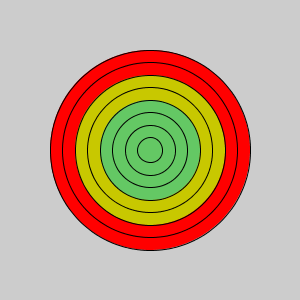 [Speaker Notes: circles = [200, 175, 150, 125, 100, 75, 50, 25]

# Since we're only drawing things once, we can do everything inside of setup this time
def setup():
    global circles
    
    size(300, 300)
    
    for diameter in circles:
        if diameter > 150:
            fill(255, 0, 0)
        elif diameter > 100:
            fill(200, 200, 0)
        else:
            fill(100, 200, 100)

        circle(150, 150, diameter)]
Exercise 3: Bar Graph Race
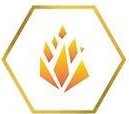 50
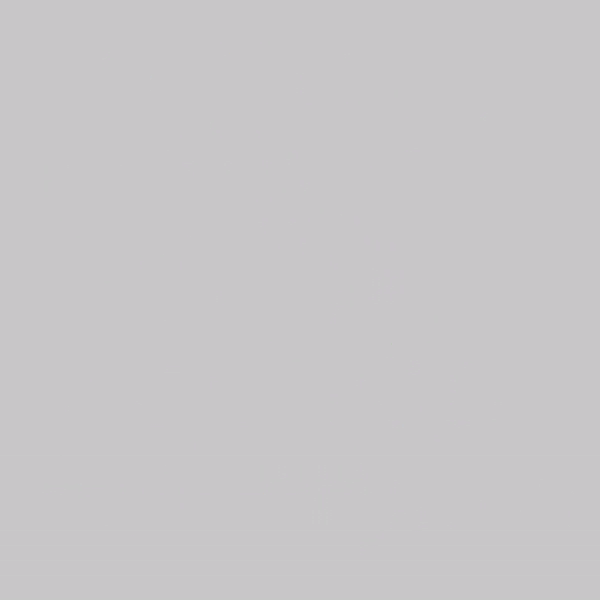 Make 10 rectangles that grow bigger over time.
Bonus: Make small rectangles dark red and large rectangles bright green
1
More things to do!
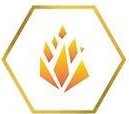 50
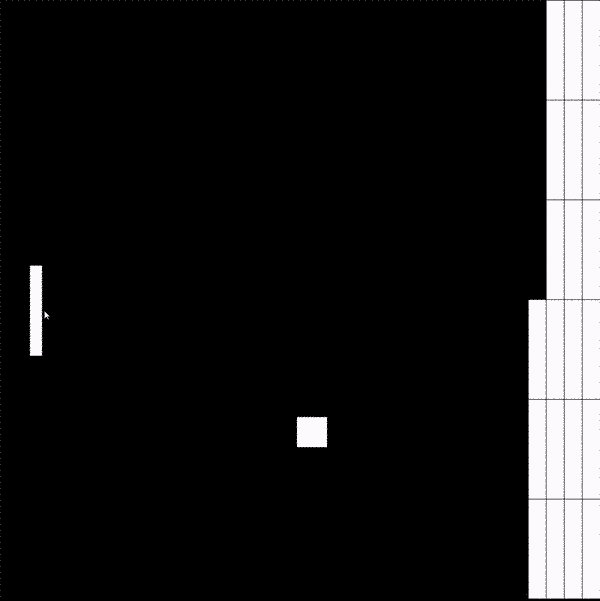 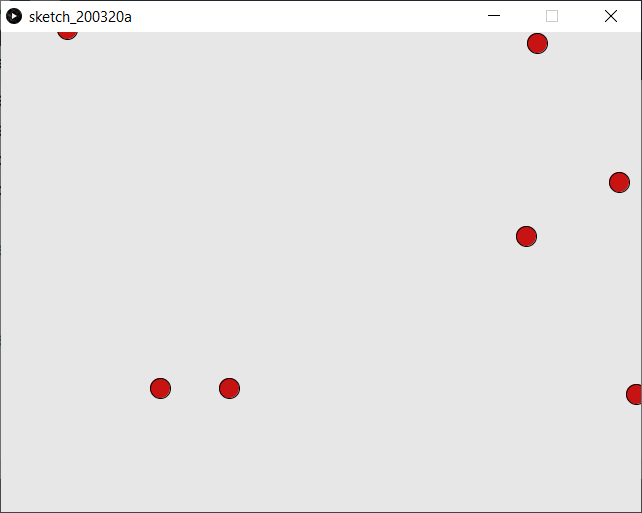 3
2